Figure 1 Parameter variation in the limited protease digestion assay. One microlitre of in vitro synthesized [ ...
Nucleic Acids Res, Volume 24, Issue 22, 1 November 1996, Pages 4513–4518, https://doi.org/10.1093/nar/24.22.4513
The content of this slide may be subject to copyright: please see the slide notes for details.
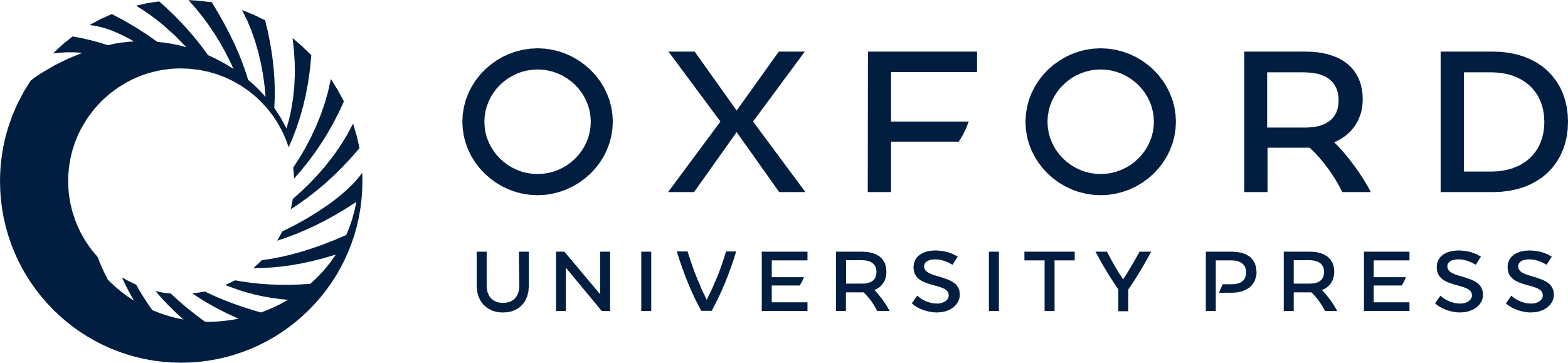 [Speaker Notes: Figure 1  Parameter variation in the limited protease digestion assay. One microlitre of in vitro synthesized [ 35 S]methionine-labelled full length VDR was preincubated with 1 µM VD or MC1288. Trypsin was added to a final concentration of 27 or 50 µg/ml and the mixtures were incubated for 2–30 min at room temperature. Samples were electrophoresed through a 15% SDS-polyacrylamide gel, electrotransferred to a nitrocellulose filter, air-dried and autoradiographed. Up to three protease-resistant VDR fragments (bands 1–3) were resolved. This series of experiments led to the modification of the limited protease digestion assay to the novel conditions of 1 µl VDR, 27µg/ml trypsin and 30 min incubation time. 


Unless provided in the caption above, the following copyright applies to the content of this slide: © 1996 Oxford University Press]